Thought for the Day – Background information for Adults.


Collective worship in schools aims to provide the opportunity for pupils to worship God, to consider spiritual and moral issues and to explore their own beliefs; to encourage participation and response, whether through active involvement in the presentation of worship or through listening to and joining in the worship offered; and to develop community spirit, promote a common ethos and shared values, and reinforce positive attitudes.  Collective worship allows time for personal reflection and prayer.

Acts of collective worship may include exploring an idea or theme, hearing quotes from an individual or a story about someone’s life and their impact in the world, for example.  It gives opportunities for pupils to reflect on a diverse range of world views, religious and otherwise.  Collective acts of worship can contain some elements which relate specifically to the Christian religion, and, where appropriate, address the special status accorded to Jesus, but when such material is shared with non-Christian pupils it is shared in a spirit and in a manner which is educational in intent.  In other words, pupils are informed that Christians believe that Jesus is the Son of God.  Christians who attend the act of collective worship might be afforded an opportunity to worship him.   However, whilst non-Christian pupils will not be required to worship Jesus, they shall be invited, to encourage the feeling of community, to reflect in silence on what they have heard.
Taken from a Save the Children Document
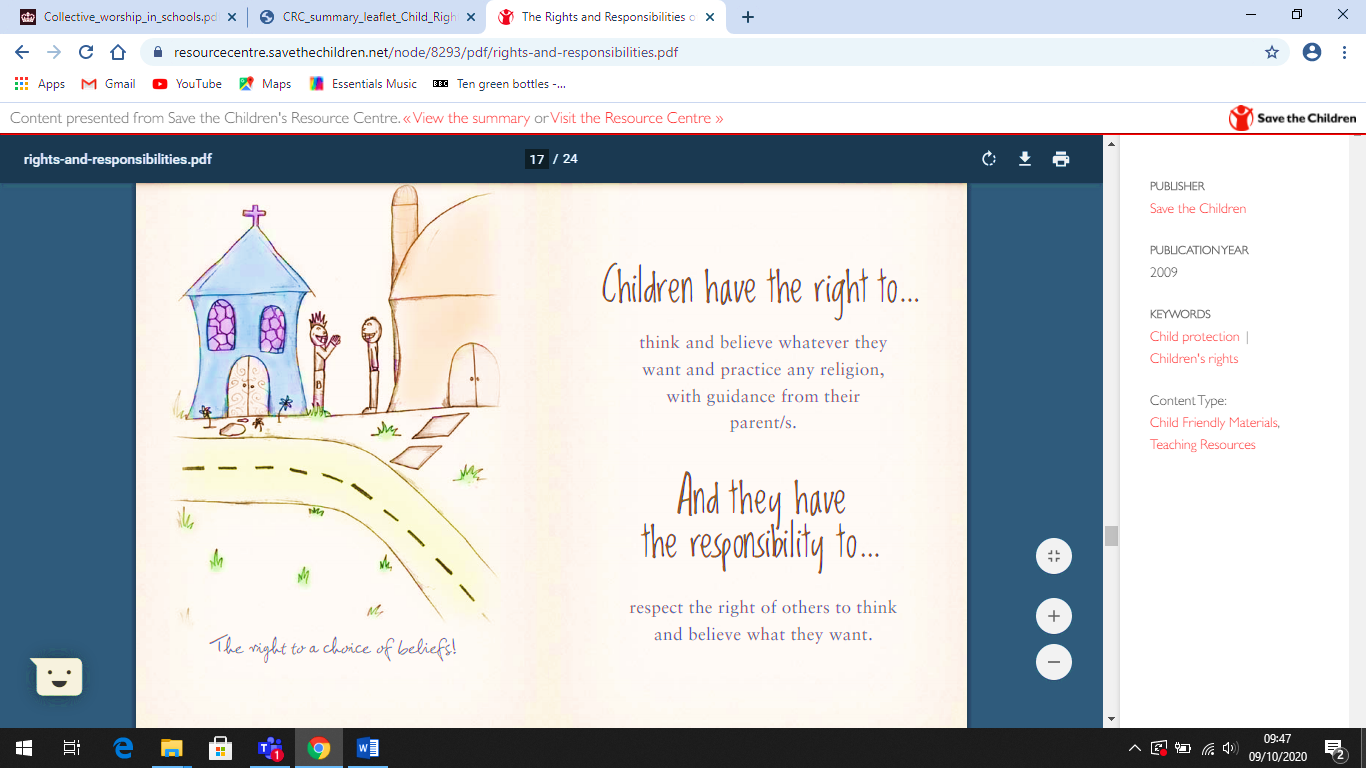 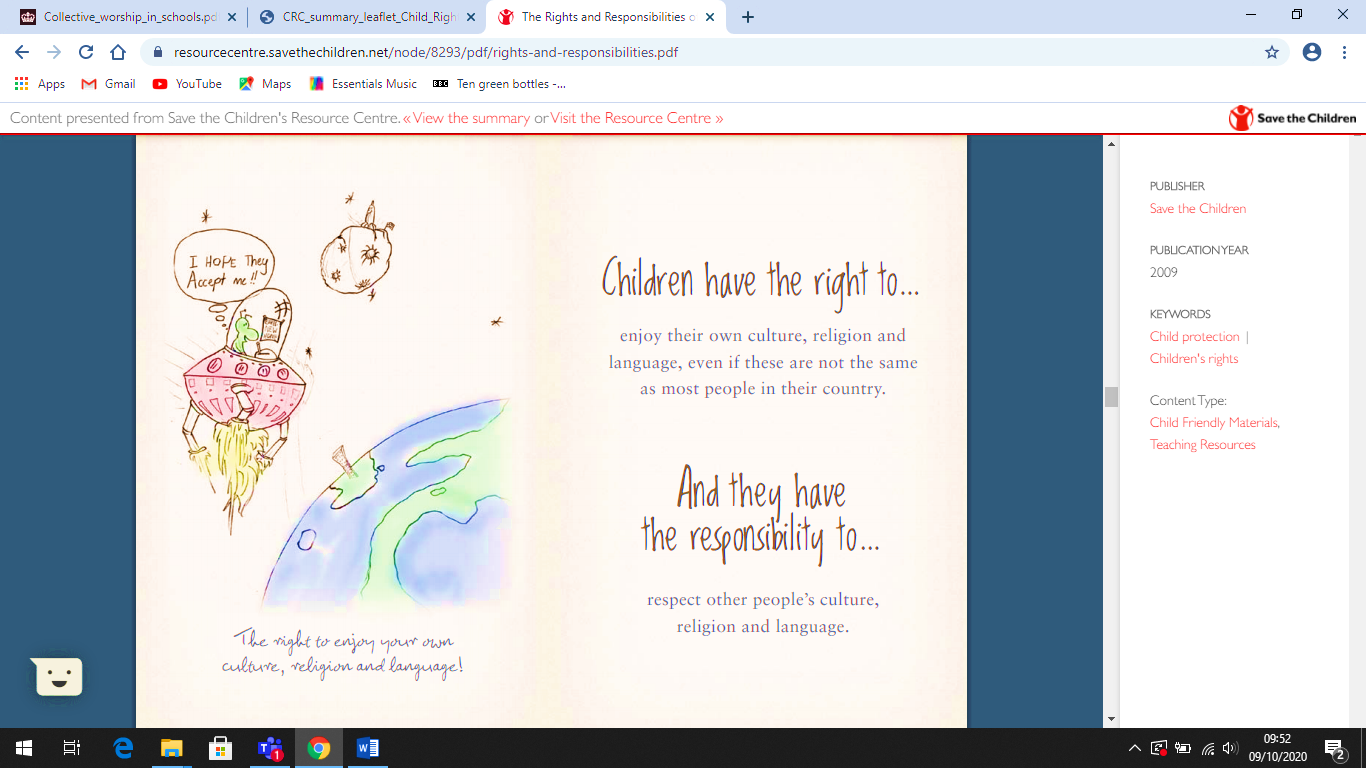 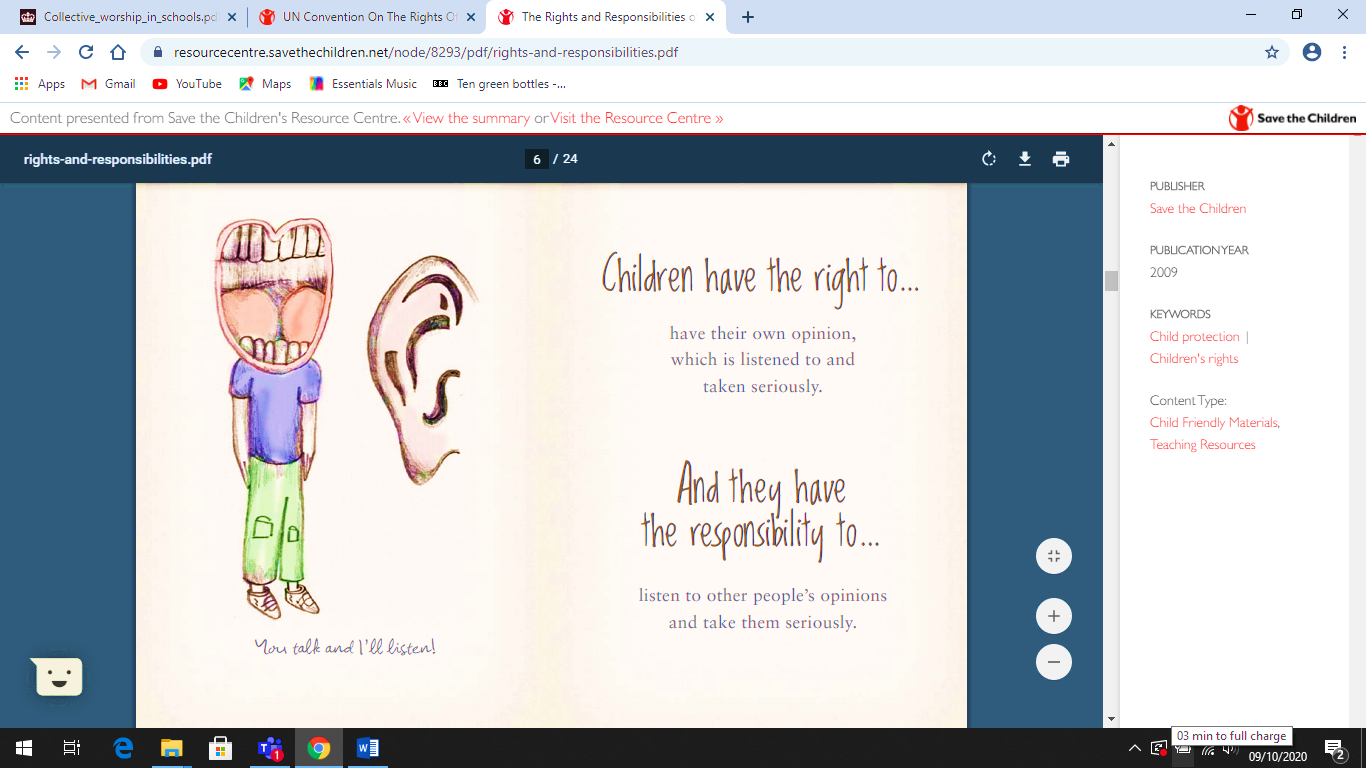 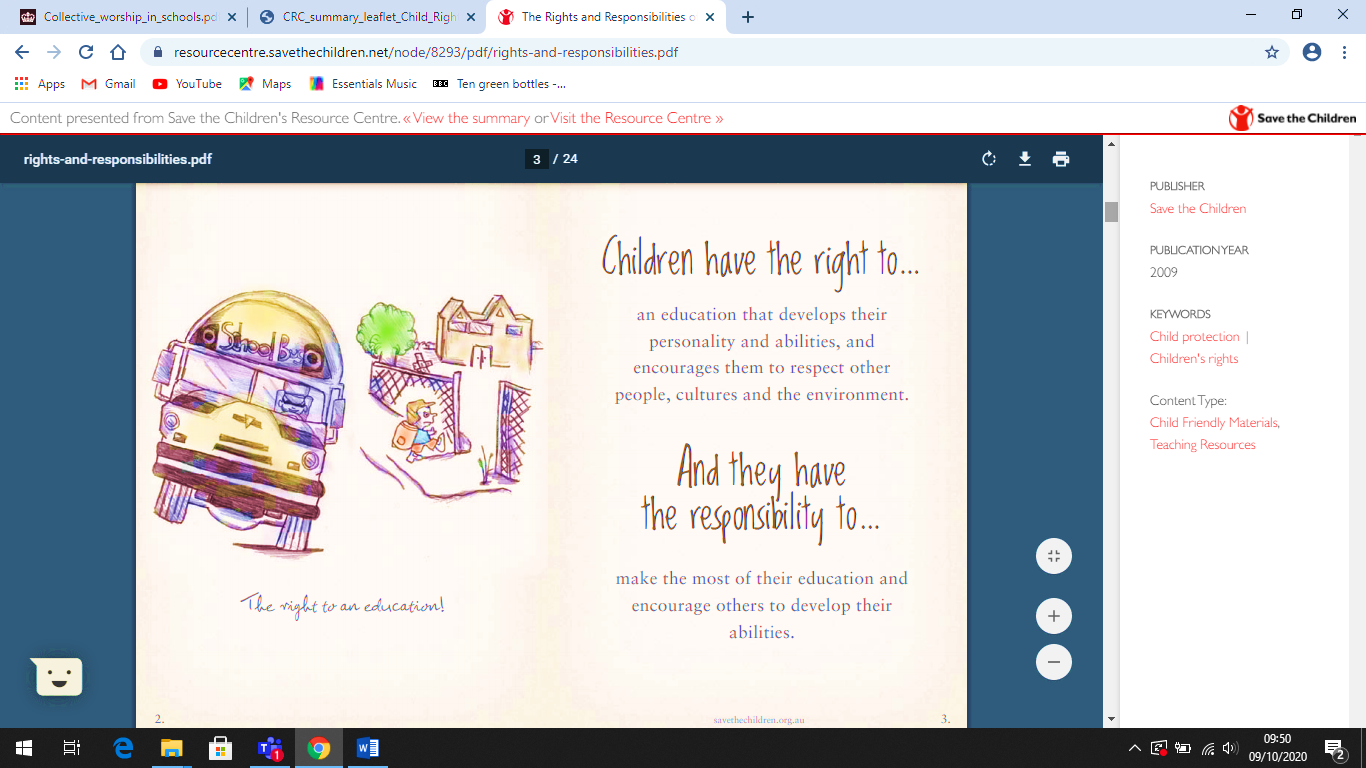 Well-being Week
Monday: Oak Academy Assembly: Children's Mental Health Week 2021
https://classroom.thenational.academy/assemblies/childrens-mental-health-week-2021

Tuesday: Oak Academy: Well-being (Music and Art Focus)
https://classroom.thenational.academy/assemblies/wellbeing

Wednesday: Olympic Torch Day: Togetherness
https://www.loom.com/share/3cf6d8d50772432bb1124024a988da5b

Thursday: Oak Academy: Kindness with The Duchess of Cambridge
https://classroom.thenational.academy/assemblies/kindness
Perhaps you could get involved with the local Festival of Kindness?

Friday: Mental Health Week Summary:- ‘Live’ Lesson
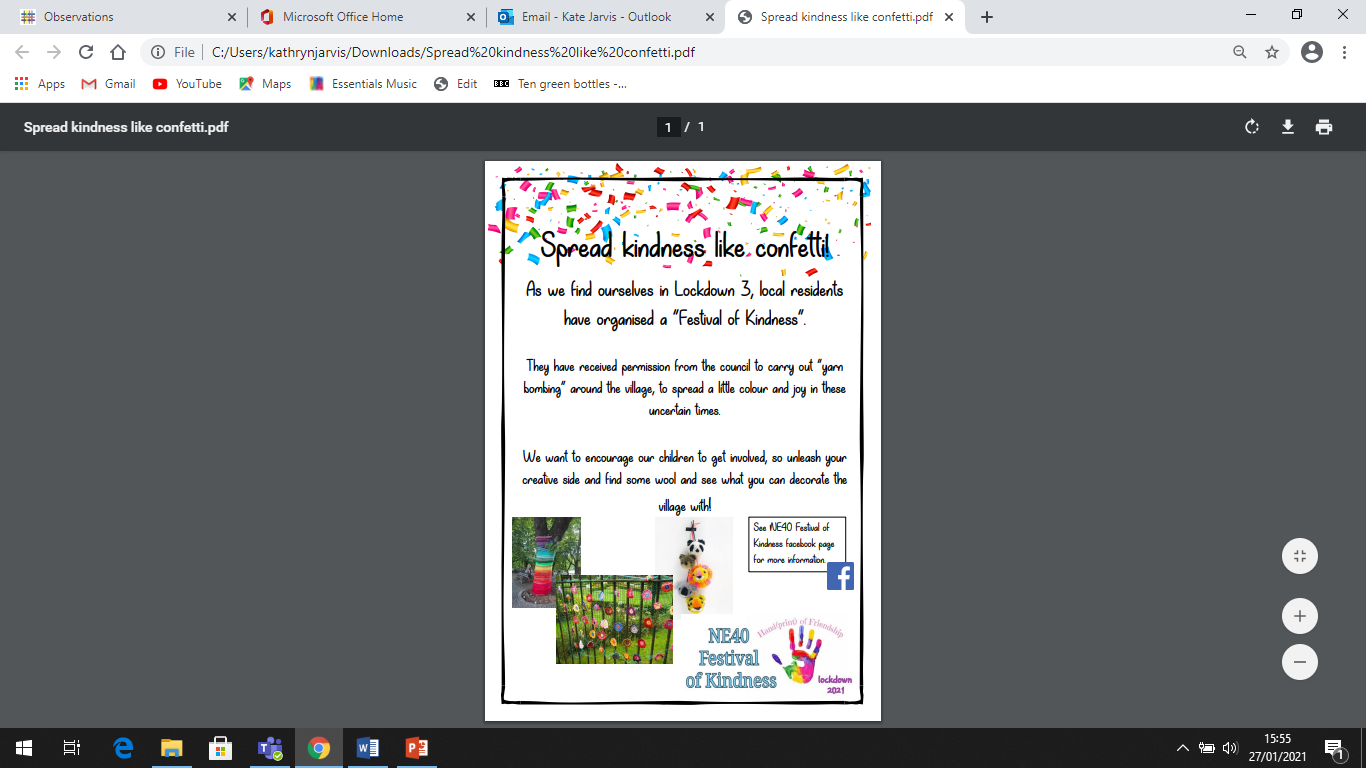